Academy of Managed Care Pharmacy 
Wilkes University Chapter
Student Leadership Academy Presentation

Cole Wenner: Immediate Past President, c/o 2024
Nik Norman: President, c/o 2025
2022-2023 Chapter Highlights
Event 3: Prior Authorization Competition
Event 1: Medicare Made Easy
Event 2: The Great Managed Care Escape Room
Event #1: Medicare Made Easy
Medicare consultations led by students
Students had the opportunity to aid members of our community choose  their Medicare plans
Help navigate medicare.gov
Connections made with community members
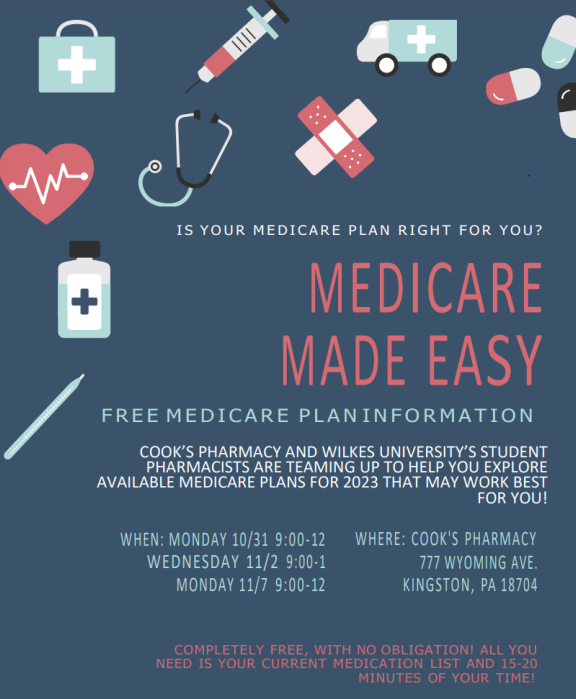 Event #2: The Great Managed Care Escape Room
A unique introduction to managed care
An exciting, interactive way to promote knowledge and interest in managed care/AMCP
Managed Care Principles
Terminology
AMCP Resources
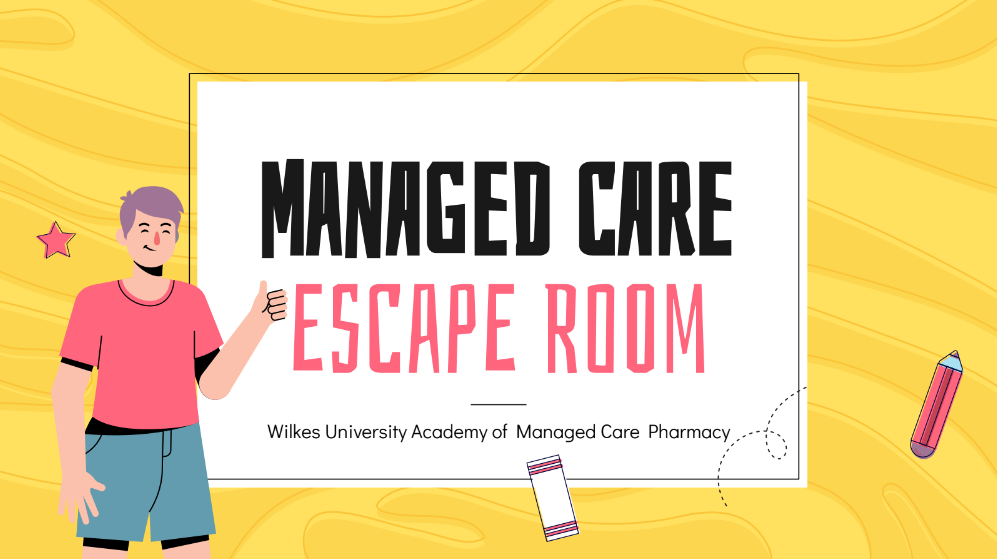 Event #3: Prior Authorization Competition
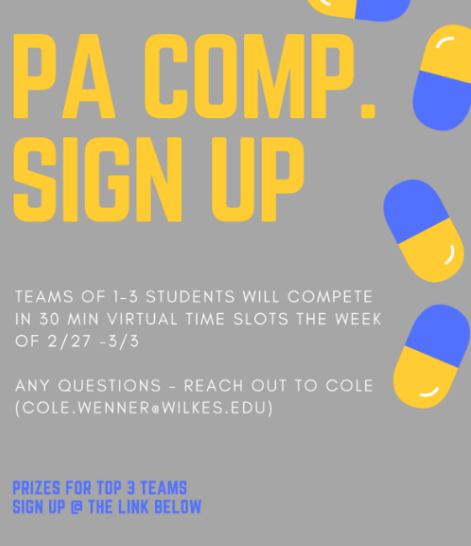 Competition among Wilkes University and UMB students
Opportunity to utilize managed care knowledge 
Real world scenarios for which teams approve/deny and rationalize their decision
Feedback provided on decisions
Incentives provided to winners and great perspective on managed care and PA utilization tool
Connect with us!
Instagram: @wilkesamcp
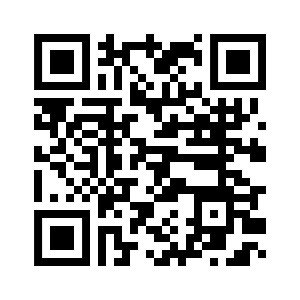 Thank you on behalf of Wilkes University AMCP!